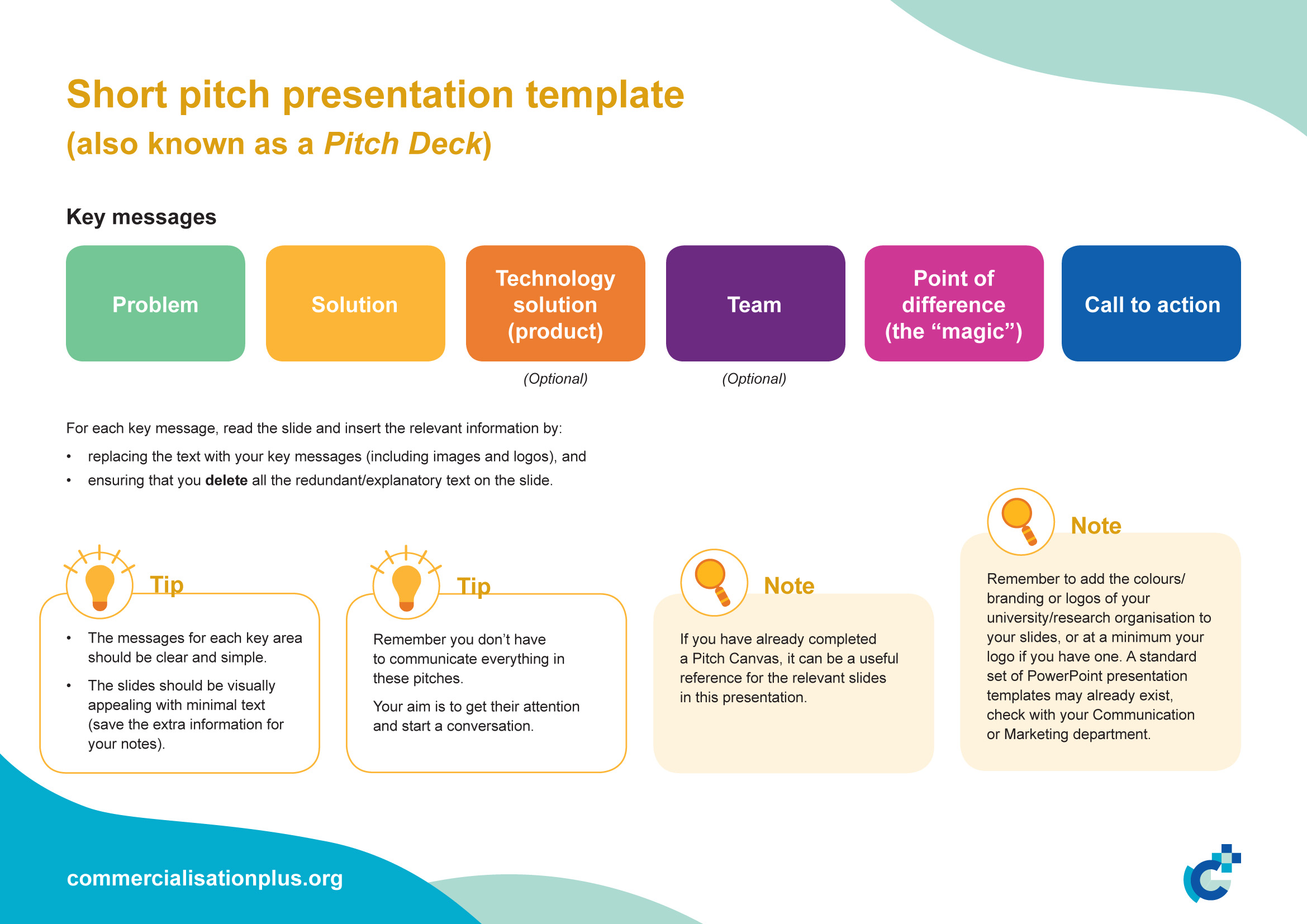 Title of your pitch/presentation
Include your logo, your name and title, and contact information here.

Considerations:
The customer/investor can read the slide. 
Open simply by briefly summarising what you do, for example: “We develop software solutions for water quality issues”. 
Ideally, you want to quickly capture the imagination of a potential customer and get them thinking about the potential opportunities of working with you.
Problem
(change these words for another appropriate/relevant title)  
Describe the problem you are addressing, including the pain, frustration or challenge you are alleviating for a customer or end users. 

Considerations:
Do not talk about future size of the market.
Do not present a solution that is looking for a problem, instead emphasise the problem that your technology solution is able to address.
Solution
(change these words for another appropriate/relevant title)

Describe the solution that you are offering, including: 
Concisely describe how your technology solution can alleviate this pain/problem.
Explain the added value that your solution can bring (e.g., economic, social and environmental benefits). 
Ensure that the customer clearly understands what your technology solution is, as well as its value proposition for them and the end user.

Considerations:
Do not go into too much detail about your solution, only provide the core elements. 
The outcome or impact of the technology solution is the focus, not the process to get there.
Point of difference (the “magic”)
(change these words for another appropriate/relevant title) 

Highlight how your solution is different to other solutions, e.g. explain…
Who else is solving this problem for end users (i.e. who are your main competitors), and how they are performing.
Why is your technology solution better than the competition and what sets you apart (demonstrate your “wow” factor).

Consideration:
This slide allows customers to see that there is a market for your technology solution, yet you have a solution that is superior or different from the competition, which would also allow customers to make money or have a social/environmental impact.
Call to action
(change these words for another appropriate/relevant title) 

Tell the audience what you need to continue the Commercialise PLUS journey process.
Explain what you are looking for from a customer/client or investor, this could include investment and/or collaboration, as well as which commercialisation pathway is an option for your technology solution.
Let them know what you would like them to do next!
Consideration:
This slide is about telling the person you are targeting in your pitch what you want from them e.g., money, complementary expertise, the ability to pilot/test your solution in a real-world setting, other resources, etc.